It Is Well
With My Soul
[Speaker Notes: When peace, like a river, attendeth my way, When sorrows like sea billows roll; Whatever my lot, Thou hast taught me to say, It is well, it is well with my soul.Though Satan should buffet, though trials should come, Let this blest assurance control,That Christ hath regarded my helpless estate, And hath shed His own blood for my soul.My sin, oh the bliss of this glorious thought! My sin, not in part but the whole,Is nailed to His cross, and I bear it no more, Praise the Lord, praise the Lord, O my soul!And Lord haste the day, when the faith shall be sight, The clouds be rolled back as a scroll;The trump shall resound, and the Lord shall descend, Even so, it is well with my soul.]
There are times when everything seems to be going right . . . 
Suddenly . . .
Health problems develop . . .
A loved one dies . . .
A marriage goes bad . . .
A job is lost . . .
Financial problems come up . . . 
Strong temptations to sin arise . . .
Yet, trusting in God, we can say . . .
It Is Well
With My Soul
#409 in “Psalms, Hymns & Spiritual Songs”
[Speaker Notes: When peace, like a river, attendeth my way, When sorrows like sea billows roll; Whatever my lot, Thou hast taught me to say, It is well, it is well with my soul.Though Satan should buffet, though trials should come, Let this blest assurance control,That Christ hath regarded my helpless estate, And hath shed His own blood for my soul.My sin, oh the bliss of this glorious thought! My sin, not in part but the whole,Is nailed to His cross, and I bear it no more, Praise the Lord, praise the Lord, O my soul!And Lord haste the day, when the faith shall be sight, The clouds be rolled back as a scroll;The trump shall resound, and the Lord shall descend, Even so, it is well with my soul.]
“It Is Well With My Soul”
Lyrics written by Horatio Spafford in 1873.
Spafford and his wife Anna suffered the loss of most of their physical possessions and real estate investments in the Great Chicago Fire of 1871.
They lost their four daughters when the ship SS Ville du Havre sank in the North Atlantic in November of 1873.
Written on the deck of a ship near the spot where his four daughters had died, while on his way to Wales to pick up his wife, Anna, who was one of 87 survivors.
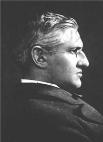 [Speaker Notes: Two years after the Great Chicago Fire of 1871, Horatio and Anna Spafford planned a vacation to Europe, but business demands kept Horatio from joining his wife and four daughters, ages 12, 7, 4, and 18 months on the steamship.

As their ship crossed the North Atlantic, it collided with another ship off the coast of New Foundland, and took about 12 minutes to sink. Only 87 of the 313 souls on board survived, including Spafford's wife Anna who was found floating on a plank. All four of their daughters perished. When Anna reached Wales, she sent Horatio a telegram that read: "Saved alone."When he learned that all four of his children were now gone and with a grieving wife across the Atlantic, Spafford rushed to New York, departing on the first available ship. As the ship crossed the Atlantic, the captain summoned Spafford to the bridge. Pointing to an area off ship's bow, he explained to Spafford that this is the area in which the ship had gone down. Spafford then composed the lyrics to this song, which was later put to music by Phillip Bliss.]
“It Is Well With My Soul”
In Every Circumstance
When peace like a river attendeth my way, 
When sorrows like sea billows roll,
Whatever my lot, Thou hast taught me to say,It is well, it is well with my soul.”
Be anxious for nothing – Philippians 4:4-7
Think Right – Philippians 4:8; Matthew 6:19-23
LEARN to be CONTENT– Philippians 4:11-12
We must build our life on the solid foundation - trusting God –Matthew 7:24-27; Proverbs 10:25; Philippians 4:13
[Speaker Notes: Philippians 4:4-7 Rejoice in the Lord always; again I will say, rejoice! 5 Let your gentle spirit be known to all men. The Lord is near. 6 Be anxious for nothing, but in everything by prayer and supplication with thanksgiving let your requests be made known to God. 7 And the peace of God, which surpasses all comprehension, will guard your hearts and your minds in Christ Jesus.

Philippians 4:8 Finally, brethren, whatever is true, whatever is honorable, whatever is right, whatever is pure, whatever is lovely, whatever is of good repute, if there is any excellence and if anything worthy of praise, dwell on these things. 

Matthew 6:19-23  “Do not store up for yourselves treasures on earth, where moth and rust destroy, and where thieves break in and steal. 20 But store up for yourselves treasures in heaven, where neither moth nor rust destroys, and where thieves do not break in or steal; 21 for where your treasure is, there your heart will be also. 22 “The eye is the lamp of the body; so then if your eye is clear, your whole body will be full of light. 23 But if your eye is bad, your whole body will be full of darkness. If then the light that is in you is darkness, how great is the darkness!

Philippians 4:11-12 Not that I speak from want, for I have learned to be content in whatever circumstances I am. 12 I know how to get along with humble means, and I also know how to live in prosperity; in any and every circumstance I have learned the secret of being filled and going hungry, both of having abundance and suffering need.

Matthew 7:24-27 “Therefore everyone who hears these words of Mine and acts on them, may be compared to a wise man who built his house on the rock. 25 And the rain fell, and the floods came, and the winds blew and slammed against that house; and yet it did not fall, for it had been founded on the rock. 26 Everyone who hears these words of Mine and does not act on them, will be like a foolish man who built his house on the sand. 27 The rain fell, and the floods came, and the winds blew and slammed against that house; and it fell—and great was its fall.”

Proverbs 10:25 When the whirlwind passes, the wicked is no more, But the righteous has an everlasting foundation.

Philippians 4:13 I can do all things through Him who strengthens me.]
“It Is Well With My Soul”
Because of God’s Grace
"Though Satan should buffet,Though trials should come,Let this blest assurance control,That Christ hath regarded my helpless estate,And hath shed His own blood for my soul.
Satan’s goal is to destroy us – 1 Peter 5:8; Ephesians 6:10-18
God cares for us – He has provided our every need – 1 Peter 5:7,9-10
Our greatest need is the salvation of our souls –Luke 12:15-21; John 3:16; Romans 5:8-9; Ephesians 2:8-10
[Speaker Notes: 1 Peter 5: 8 Be of sober spirit, be on the alert. Your adversary, the devil, prowls around like a roaring lion, seeking someone to devour.

Ephesians 6:10-18 Finally, be strong in the Lord and in the strength of His might. 11 Put on the full armor of God, so that you will be able to stand firm against the schemes of the devil. 12 For our struggle is not against flesh and blood, but against the rulers, against the powers, against the world forces of this darkness, against the spiritual forces of wickedness in the heavenly places. 13 Therefore, take up the full armor of God, so that you will be able to resist in the evil day, and having done everything, to stand firm. 14 Stand firm therefore, having girded your loins with truth, and having put on the breastplate of righteousness, 15 and having shod your feet with the preparation of the gospel of peace; 16 in addition to all, taking up the shield of faith with which you will be able to extinguish all the flaming arrows of the evil one. 17 And take the helmet of salvation, and the sword of the Spirit, which is the word of God. 18 With all prayer and petition pray at all times in the Spirit, and with this in view, be on the alert with all perseverance and petition for all the saints…

1 Peter 5:7  casting all your anxiety on Him, because He cares for you

1 Peter 5:9-10 . 9 But resist him, firm in your faith, knowing that the same experiences of suffering are being accomplished by your brethren who are in the world. 10 After you have suffered for a little while, the God of all grace, who called you to His eternal glory in Christ, will Himself perfect, confirm, strengthen and establish you. 

Luke 12: 15-21 Then He said to them, “Beware, and be on your guard against every form of greed; for not even when one has an abundance does his life consist of his possessions.” 16 And He told them a parable, saying, “The land of a rich man was very productive. 17 And he began reasoning to himself, saying, ‘What shall I do, since I have no place to store my crops?’ 18 Then he said, ‘This is what I will do: I will tear down my barns and build larger ones, and there I will store all my grain and my goods. 19 And I will say to my soul, “Soul, you have many goods laid up for many years to come; take your ease, eat, drink and be merry.”’ 20 But God said to him, ‘You fool! This very night your soul is required of you; and now who will own what you have prepared?’ 21 So is the man who stores up treasure for himself, and is not rich toward God.”

John 3:16 NKJV For God so loved the world that He gave His only begotten Son, that whoever believes in Him should not perish but have everlasting life.

Romans 5:8-9 But God demonstrates His own love toward us, in that while we were yet sinners, Christ died for us. 9 Much more then, having now been justified by His blood, we shall be saved from the wrath of God through Him. 

Ephesians 2:8-10 For by grace you have been saved through faith; and that not of yourselves, it is the gift of God; 9 not as a result of works, so that no one may boast. 10 For we are His workmanship, created in Christ Jesus for good works, which God prepared beforehand so that we would walk in them.]
“It Is Well With My Soul”
Because I Am Right With God
My sin - O the bliss of this glorious thought,My sin, not in part, but the whole,Is nailed to the cross, and I bear it no more:Praise the Lord, praise the Lord, O my soul!
I have believed and obeyed the gospel – My sins have been forgiven Acts 2:38; 22:16; Galatians 3:26-27; Romans 6:3-4; 1 Peter 3:21; Ephesians 4:32; Colossians 2:12
No matter my physical circumstance – I have cause to praise the Lord –Job 1:20-21; Acts 16:23-25
[Speaker Notes: Acts 2:38  Peter said to them, “Repent, and each of you be baptized in the name of Jesus Christ for the forgiveness of your sins; and you will receive the gift of the Holy Spirit.

Acts 22:16  Now why do you delay? Get up and be baptized, and wash away your sins, calling on His name.’

Galatians 3:26-27 For you are all sons of God through faith in Christ Jesus. 27 For all of you who were baptized into Christ have clothed yourselves with Christ. 

Romans 6:3-4  Or do you not know that all of us who have been baptized into Christ Jesus have been baptized into His death? 4 Therefore we have been buried with Him through baptism into death, so that as Christ was raised from the dead through the glory of the Father, so we too might walk in newness of life.

1 Peter 3:21 Corresponding to that, baptism now saves you—not the removal of dirt from the flesh, but an appeal to God for a good conscience—through the resurrection of Jesus Christ, 

Ephesians 4:32  Be kind to one another, tender-hearted, forgiving each other, just as God in Christ also has forgiven you.

Colossians 2:12 having been buried with Him in baptism, in which you were also raised up with Him through faith in the working of God, who raised Him from the dead.

Job 1:20-21  Then Job arose and tore his robe and shaved his head, and he fell to the ground and worshiped. 21 He said, “Naked I came from my mother’s womb, And naked I shall return there. The Lord gave and the Lord has taken away. Blessed be the name of the Lord.”

Acts 16:23-25 When they had struck them with many blows, they threw them into prison, commanding the jailer to guard them securely; 24 and he, having received such a command, threw them into the inner prison and fastened their feet in the stocks.
25 But about midnight Paul and Silas were praying and singing hymns of praise to God, and the prisoners were listening to them;]
“It Is Well With My Soul”
Because Of The Lord’s Return
And Lord haste the day when my faith shall be sight, The clouds be rolled back as a scroll:The trump shall resound and the Lord shall descend,Even so – It is well with my soul.
By faith - I am looking for that eternal city – Hebrews 11:13-16
I am serving Jesus and He will reward me when He returns– Matthew 25:34, Colossians 3:23-24; Revelation 22:12-14 
These are comforting words to the righteous – 1 Thessalonians 4:13-18; 1 Thessalonians 5:9-11
[Speaker Notes: Hebrews 11:13-16 All these died in faith, without receiving the promises, but having seen them and having welcomed them from a distance, and having confessed that they were strangers and exiles on the earth. 14 For those who say such things make it clear that they are seeking a country of their own. 15 And indeed if they had been thinking of that country from which they went out, they would have had opportunity to return. 16 But as it is, they desire a better country, that is, a heavenly one. Therefore God is not ashamed to be called their God; for He has prepared a city for them.

Matthew 25:34 “Then the King will say to those on His right, ‘Come, you who are blessed of My Father, inherit the kingdom prepared for you from the foundation of the world. 

Colossians 3:23-24  Whatever you do, do your work heartily, as for the Lord rather than for men, 24 knowing that from the Lord you will receive the reward of the inheritance. It is the Lord Christ whom you serve. 

Revelation 22:12-14 “Behold, I am coming quickly, and My reward is with Me, to render to every man according to what he has done. 13 I am the Alpha and the Omega, the first and the last, the beginning and the end.”
14 Blessed are those who wash their robes, so that they may have the right to the tree of life, and may enter by the gates into the city. 

1 Thessalonians 4:13-18  But we do not want you to be uninformed, brethren, about those who are asleep, so that you will not grieve as do the rest who have no hope. 14 For if we believe that Jesus died and rose again, even so God will bring with Him those who have fallen asleep in Jesus. 15 For this we say to you by the word of the Lord, that we who are alive and remain until the coming of the Lord, will not precede those who have fallen asleep. 16 For the Lord Himself will descend from heaven with a shout, with the voice of the archangel and with the trumpet of God, and the dead in Christ will rise first. 17 Then we who are alive and remain will be caught up together with them in the clouds to meet the Lord in the air, and so we shall always be with the Lord. 18 Therefore comfort one another with these words.

1 Thessalonians 5:9-11  For God has not destined us for wrath, but for obtaining salvation through our Lord Jesus Christ, 10 who died for us, so that whether we are awake or asleep, we will live together with Him. 11 Therefore encourage one another and build up one another, just as you also are doing.]
“It Is Well With My Soul”
In Every Circumstance
Because of The Grace of God
Because I Am Right With God
Because The Lord Is Returning
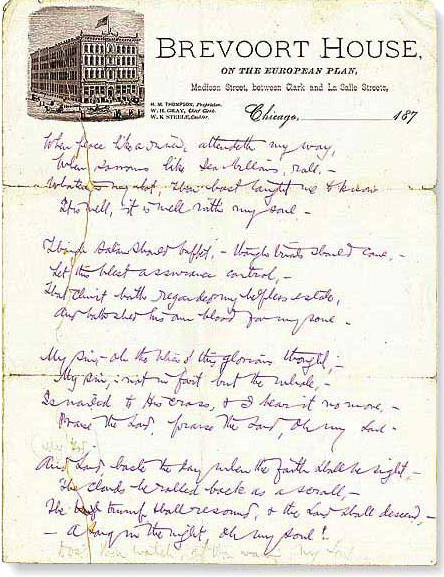 “It Is Well With My Soul”
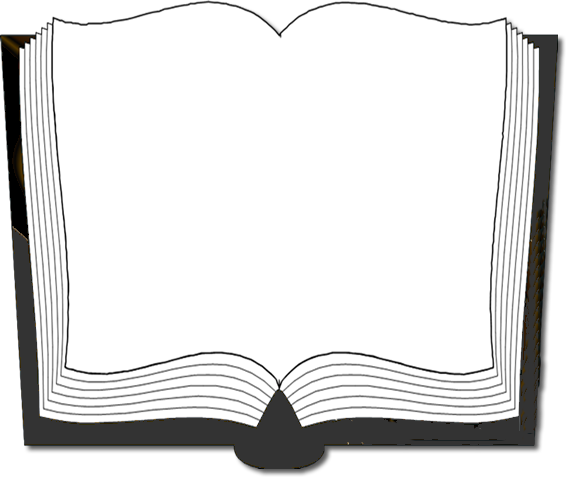 Psalm 46:1-3 
“God is our refuge and strength, A very present help in trouble. Therefore we will not fear, though the earth should change and though the mountains slip into the heart of the sea; Though its waters roar and foam, Though the mountains quake at its swelling pride.”
“It Is Well With My Soul”
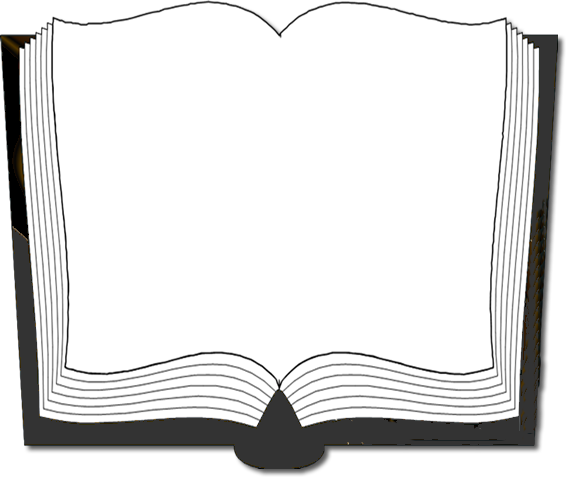 Psalm 46:4-6
“There is a river whose streams make glad the city of God, the holy dwelling places of the Most High. God is in the midst of her, she will not be moved; God will help her when morning dawns. The nations made an uproar, the kingdoms tottered; He raised His voice, the earth melted.“
“It Is Well With My Soul”
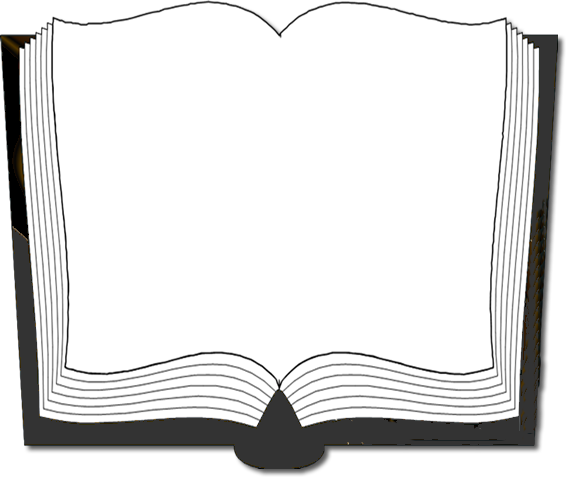 Psalm 46:7-9
“The Lord of hosts is with us; The God of Jacob is our stronghold. Come, behold the works of the Lord, Who has wrought desolations in the earth. He makes wars to cease to the end of the earth; He breaks the bow and cuts the spear in two; He burns the chariots with fire.”
“It Is Well With My Soul”
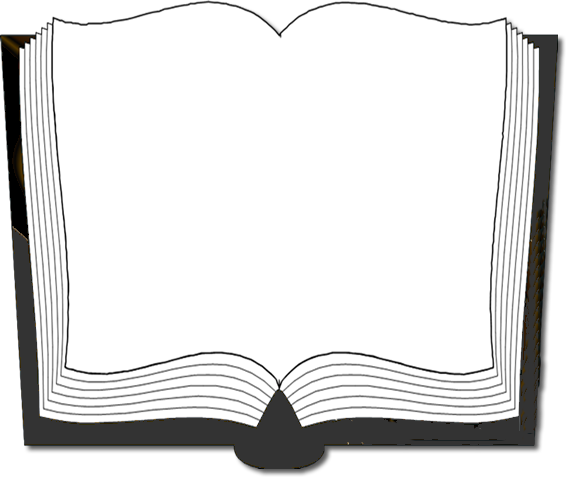 Psalm 46:10-11
“’Cease striving and know that I am God; I will be exalted among the nations, I will be exalted in the earth.’ The Lord of hosts is with us; The God of Jacob is our stronghold.”
“It Is Well With My Soul”
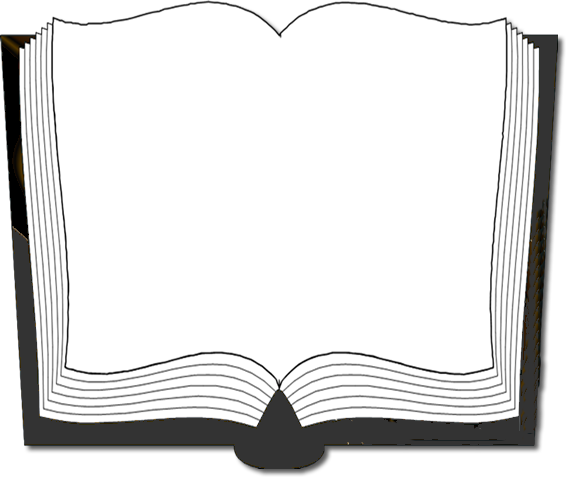 John 15:8-11
“My Father is glorified by this, that you bear much fruit, and so prove to be My disciples. Just as the Father has loved Me, I have also loved you; abide in My love. If you keep My commandments, you will abide in My love; just as I have kept My Father’s commandments and abide in His love. These things I have spoken to you so that My joy may be in you, and that your joy may be made full.”
“It Is Well With My Soul”
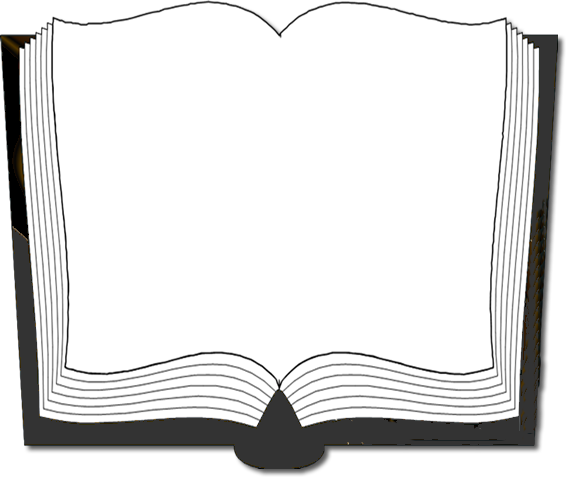 Romans 15:13
Now may the God of hope fill you with all joy and peace in believing, so that you will abound in hope by the power of the Holy Spirit.
“It Is Well With My Soul”
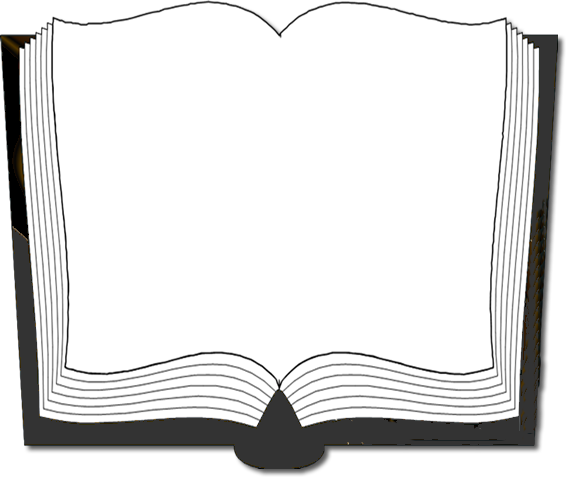 James 1:2-4
Consider it all joy, my brethren, when you encounter various trials, knowing that the testing of your faith produces endurance. And let endurance have its perfect result, so that you may be perfect and complete, lacking in nothing.
“It Is Well With My Soul”
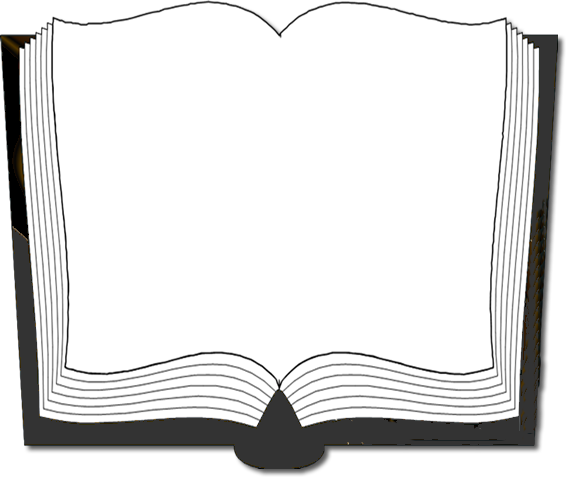 Proverbs 3:5-6
“Trust in the Lord with all your heart and do not lean on your own understanding. In all your ways acknowledge Him, and He will make your paths straight.”
“It Is Well With My Soul”
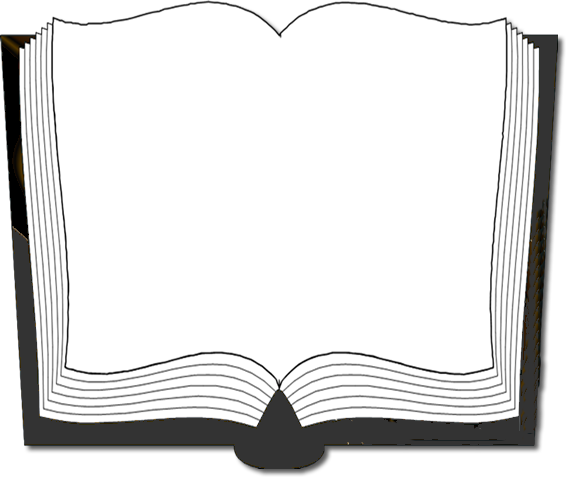 Romans 8:28
“And we know that God causes all things to work together for good to those who love God, to those who are called according to His purpose.“
“It Is Well With My Soul”
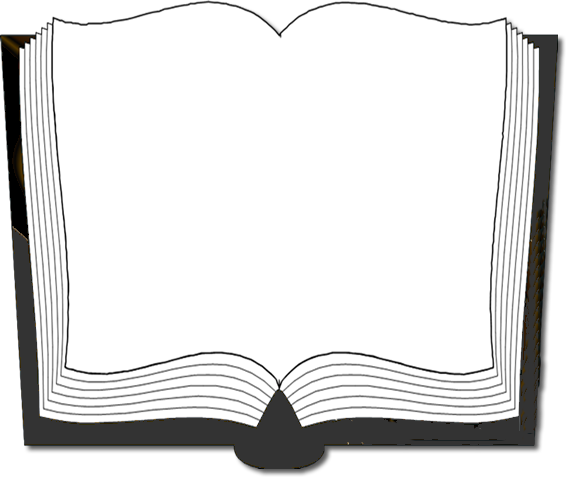 Psalm 23:1-3
“The Lord is my shepherd, I shall not want. He makes me lie down in green pastures; He leads me beside quiet waters. He restores my soul; He guides me in the paths of righteousness for His name’s sake.”
“It Is Well With My Soul”
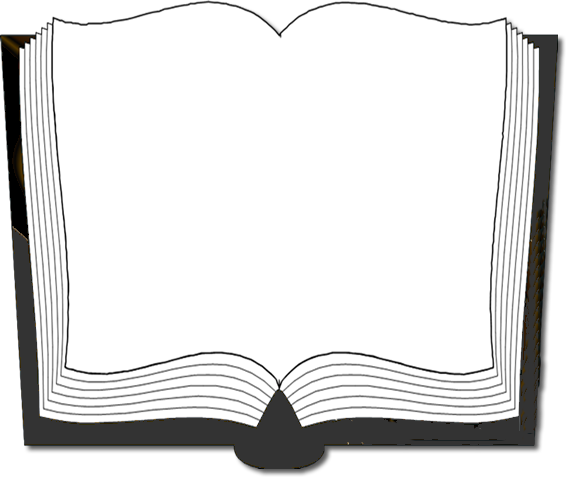 Psalm 23:4-5
“Even though I walk through the valley of the shadow of death, I fear no evil, for You are with me; Your rod and Your staff, they comfort me. You prepare a table before me in the presence of my enemies; You have anointed my head with oil; My cup overflows.”
“It Is Well With My Soul”
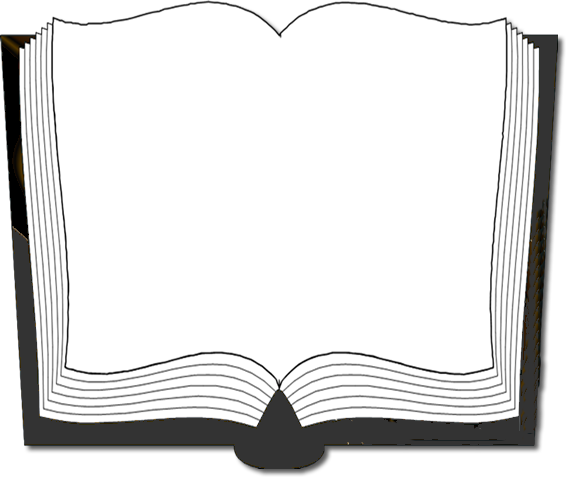 Psalm 23:6
“Surely goodness and lovingkindness will follow me all the days of my life, and I will dwell in the house of the Lord forever.”
Is It Well With Your Soul?
In Every Circumstance?
Have You Accepted God’s Grace?
Are You Right With God?
Are you Ready To Meet The Lord?
How To Be Saved
Hear the word (2 Thessalonians 2:14-15; James 1:21)
Believe the gospel (Hebrews 11:6; John 8:24)

Repent of sins (Luke 13:3; Acts 17:30-31)

Confess Jesus Christ (Romans 10:10; Matthew 10:32-33)

Be Baptized (Mark 16:16; Acts 2:38, Romans 6:3-4)

Stay Faithful (Matthew 7:21; Revelation 2:10b; Hebrews 3:12)
[Speaker Notes: 2 Thessalonians 2:14-15 It was for this He called you through our gospel, that you may gain the glory of our Lord Jesus Christ. 15 So then, brethren, stand firm and hold to the traditions which you were taught, whether by word of mouth or by letter from us.

James 1:21 Therefore, putting aside all filthiness and all that remains of wickedness, in humility receive the word implanted, which is able to save your souls.

Hebrews 11:6 And without faith it is impossible to please Him, for he who comes to God must believe that He is and that He is a rewarder of those who seek Him. 

John 8:24 Therefore I said to you that you will die in your sins; for unless you believe that I am He, you will die in your sins.”

Luke 13:3  I tell you, no, but unless you repent, you will all likewise perish.

Acts 17:30-31 Therefore having overlooked the times of ignorance, God is now declaring to men that all people everywhere should repent, 31 because He has fixed a day in which He will judge the world in righteousness through a Man whom He has appointed, having furnished proof to all men by raising Him from the dead.”

Romans 10:10  for with the heart a person believes, resulting in righteousness, and with the mouth he confesses, resulting in salvation.

Matthew 10:32-33 Therefore everyone who confesses Me before men, I will also confess him before My Father who is in heaven. 33 But whoever denies Me before men, I will also deny him before My Father who is in heaven.

Mark 16:16 He who has believed and has been baptized shall be saved; but he who has disbelieved shall be condemned.

Acts 2:38 Peter said to them, “Repent, and each of you be baptized in the name of Jesus Christ for the forgiveness of your sins; and you will receive the gift of the Holy Spirit.

Romans 6:3-4 Or do you not know that all of us who have been baptized into Christ Jesus have been baptized into His death? 4 Therefore we have been buried with Him through baptism into death, so that as Christ was raised from the dead through the glory of the Father, so we too might walk in newness of life. 

Matthew 7:21 “Not everyone who says to Me, ‘Lord, Lord,’ will enter the kingdom of heaven, but he who does the will of My Father who is in heaven will enter.

Revelation 2:10b Be faithful until death, and I will give you the crown of life.

Hebrews 3:12 Take care, brethren, that there not be in any one of you an evil, unbelieving heart that falls away from the living God.]